المنابع الحرارية
مخرجات التعلم
يتوقع في نهاية الدرس أن:
.   يعرِف المنبع الحراري
   يعدد أنواع المنابع الحرارية.
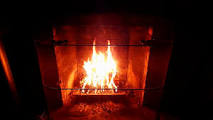 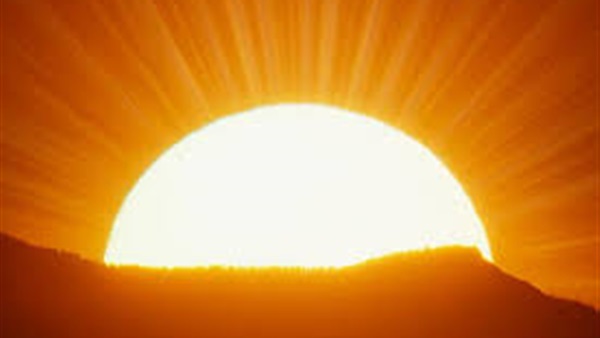 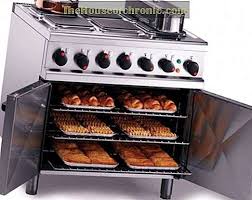 الشمس هي أهم المنابع الحرارية الطبيعية 
من المنابع الحرارية الصناعية: الكهرباء واحتراق الوقود 
( الفحم الحجري – الخشب – النفط – الغاز الطبيعي)
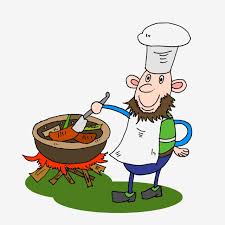 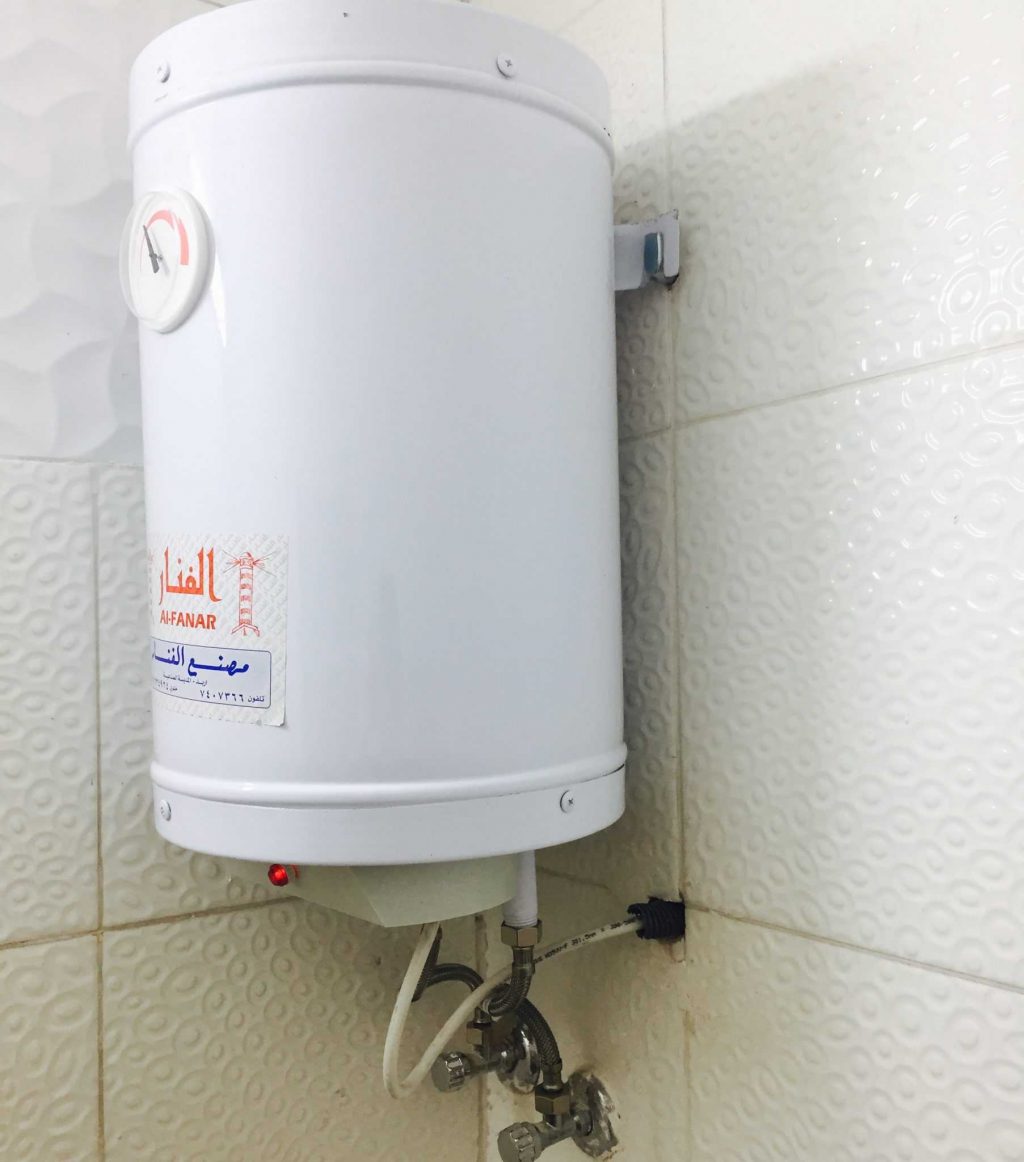 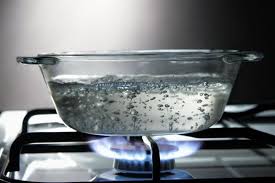 المنبع الحراري: هو كل جسم يعطي الحرارة
نستفيد من الحرارة في تسخين الماء وطهي الطعام والتدفئة
التقويم
املأ الفراغات الآتية بالكلمات المناسبة:
 ( الطعام – الشمس – الصناعية – الحرارة )
  المنبع الحراري هو كل جسم يعطينا ........
  أهم المنابع الحرارية الطبيعية هي ..........
  الكهرباء واحتراق الوقود من المنابع الحرارية .......
             تفيد الحرارة في تسخين الماء وطهي .......